Прощай, начальная  школа!
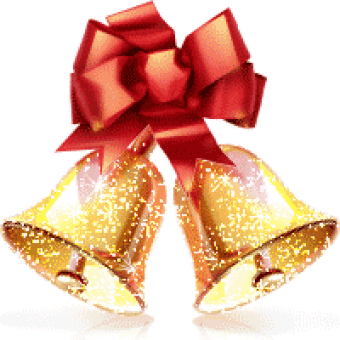 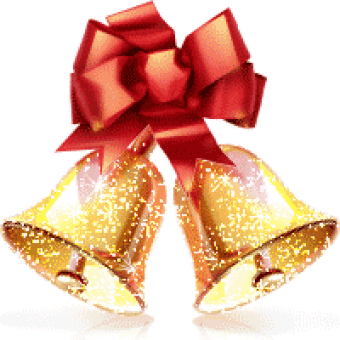 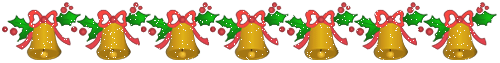 Наши  мальчики  и  девочки
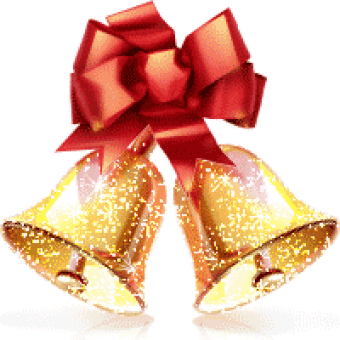 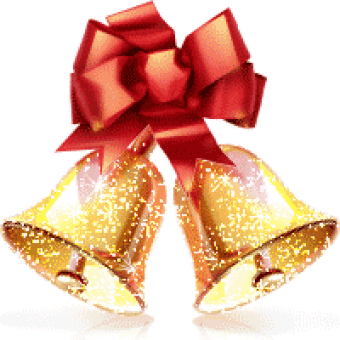 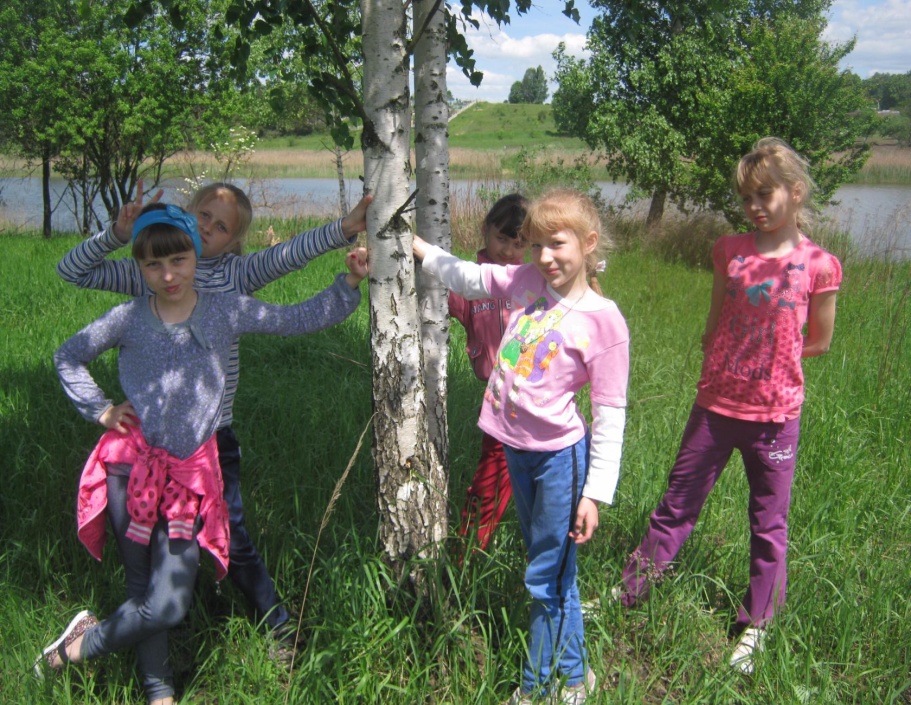 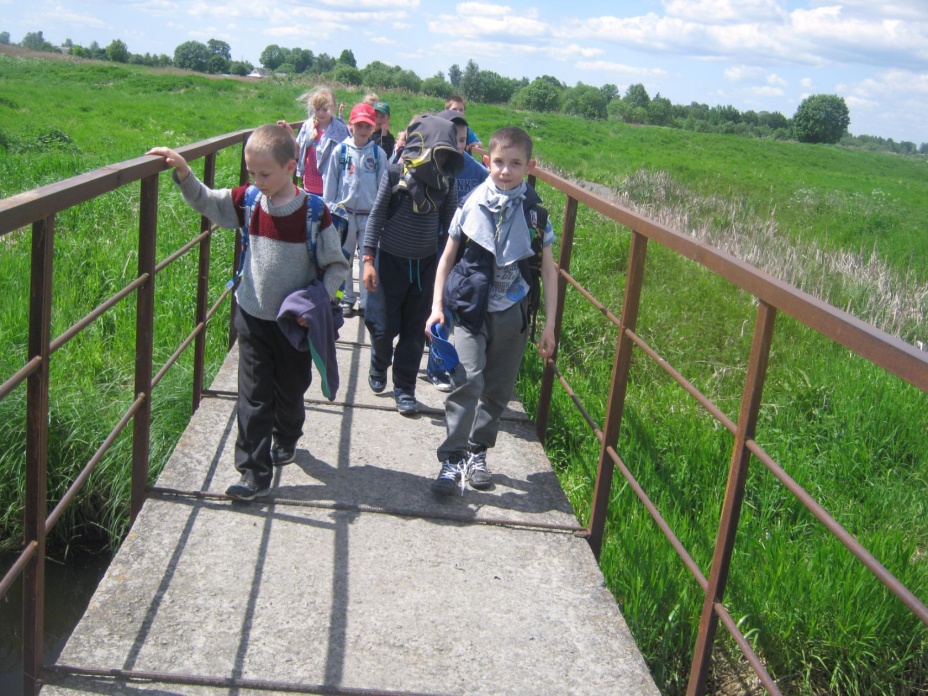 Будущие  пятиклассники
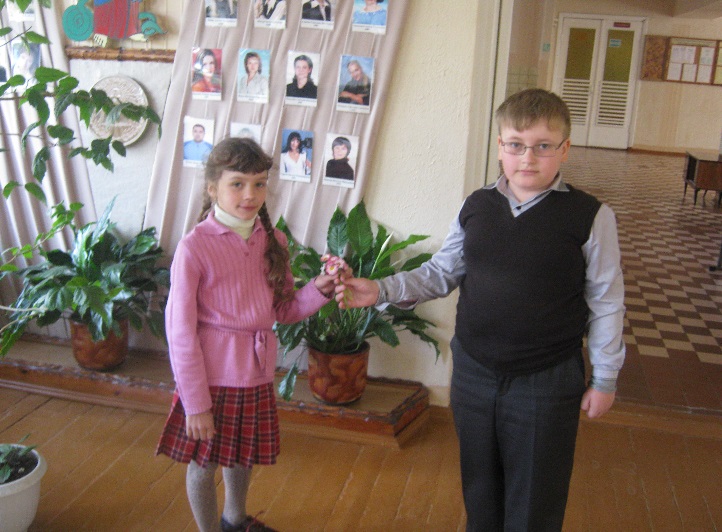 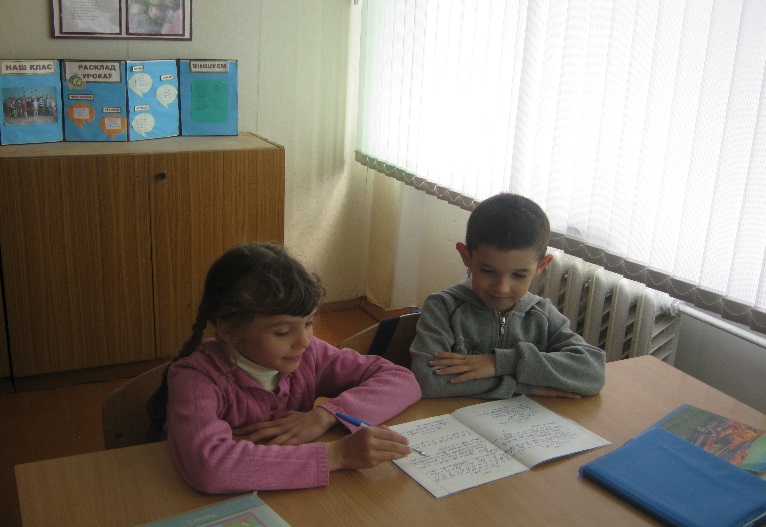 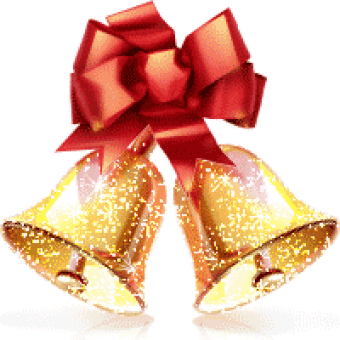 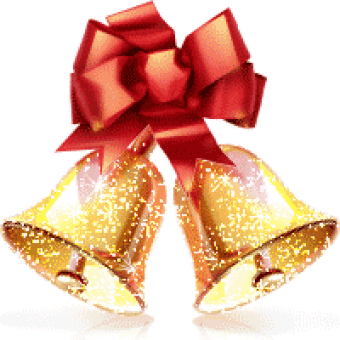 ТОРЖЕСТВЕННАЯ      ЦЕРЕМОНИЯ  
    ЗА   ПОБЕДЫ  В   ШКОЛЬНОЙ       ЖИЗНИ
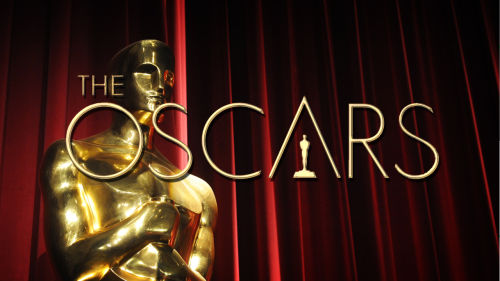 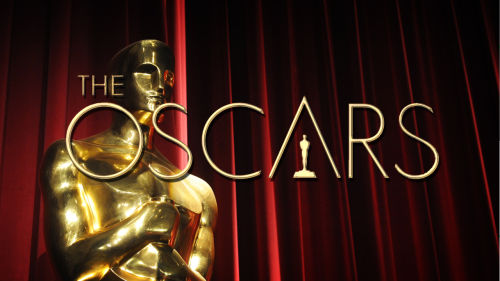 Золотой  фонд  класса
Амшей  Кирилл
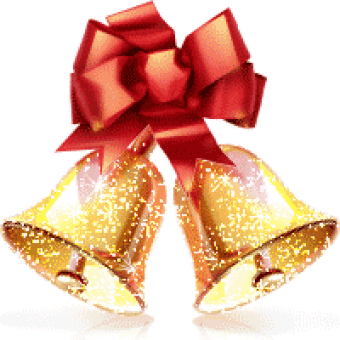 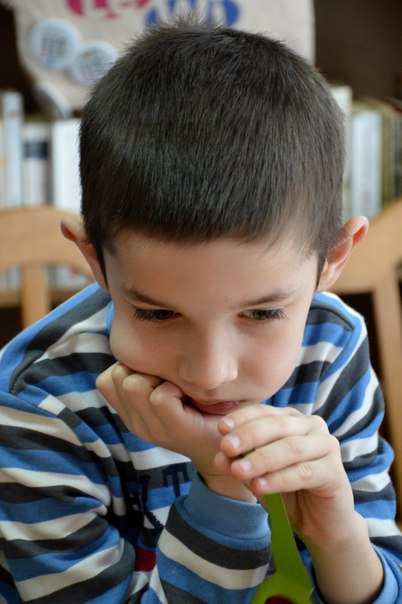 За  3 и 4 класс  получил  максимальное количество   десяток- 217
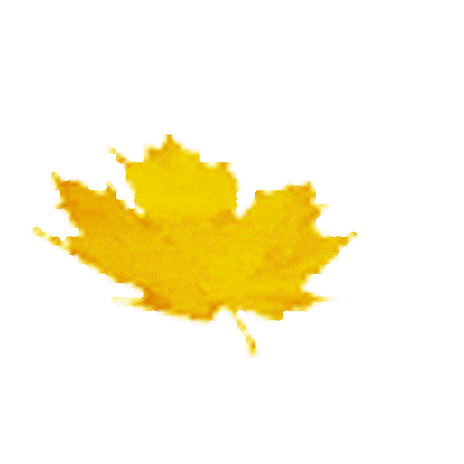 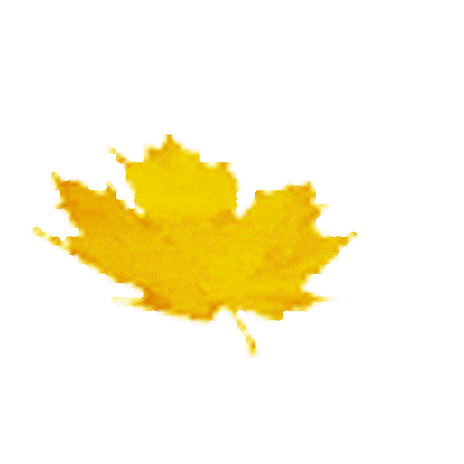 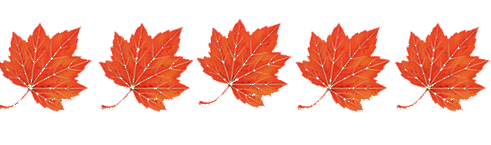 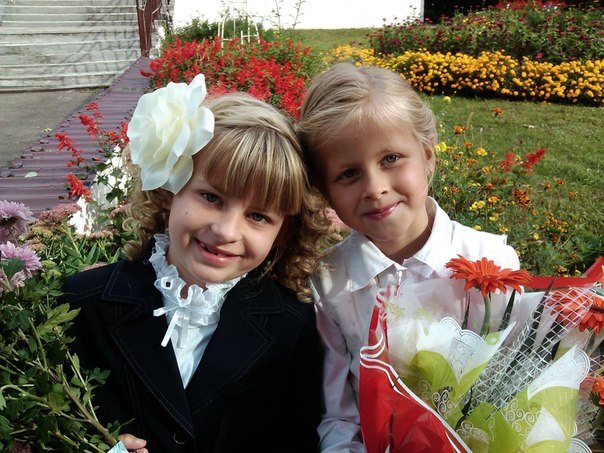 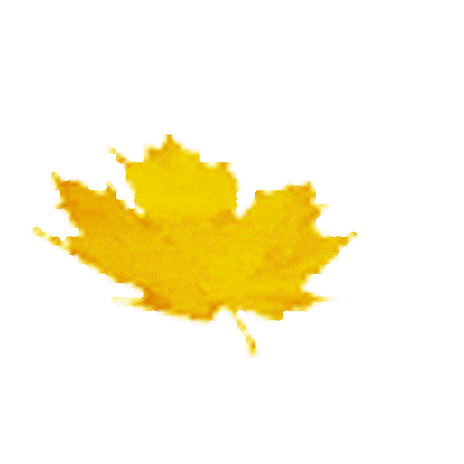 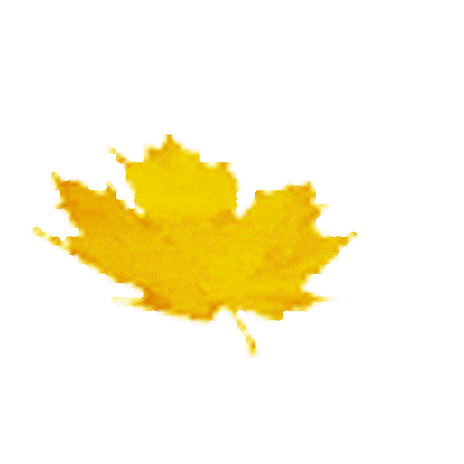 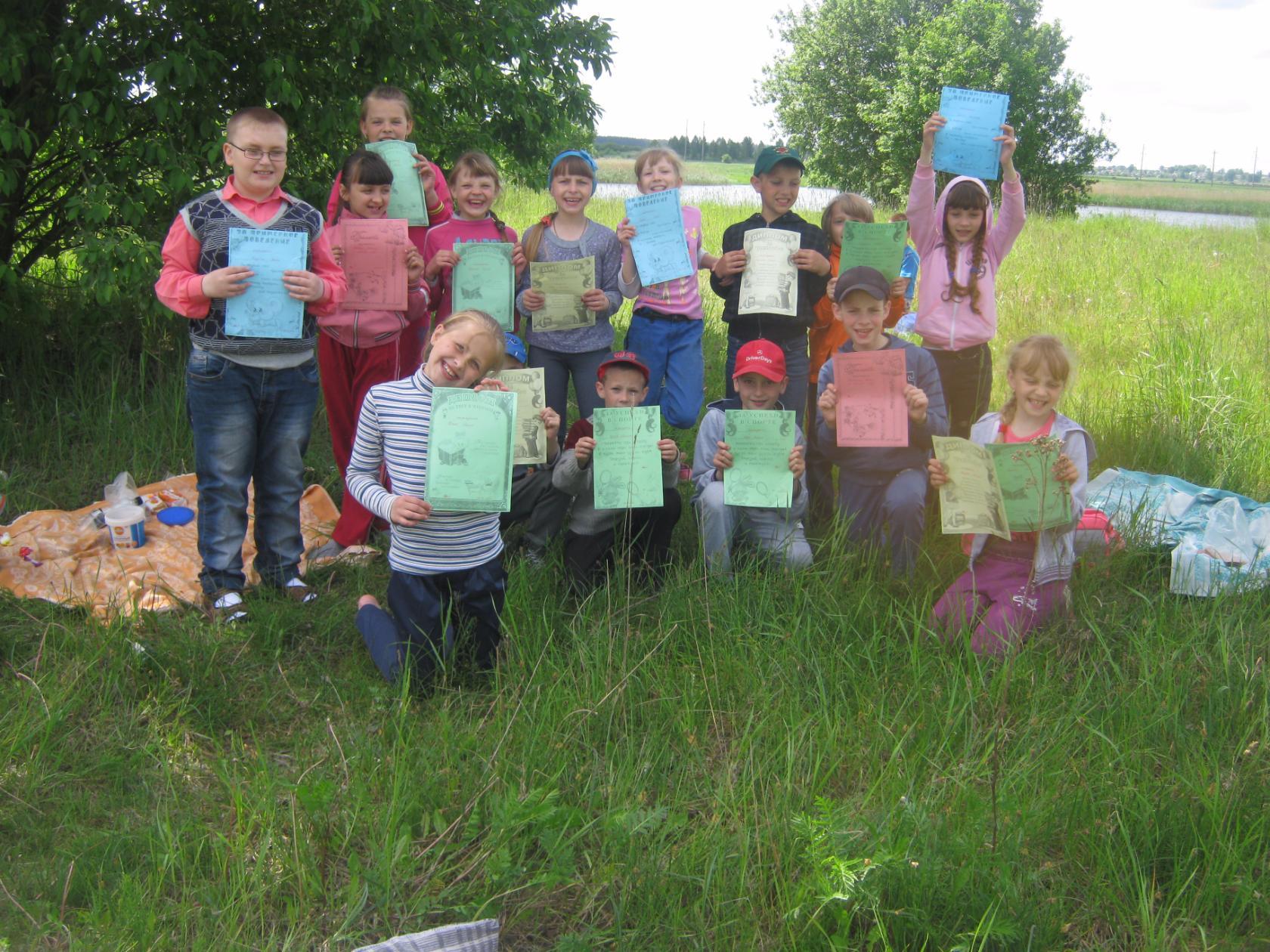 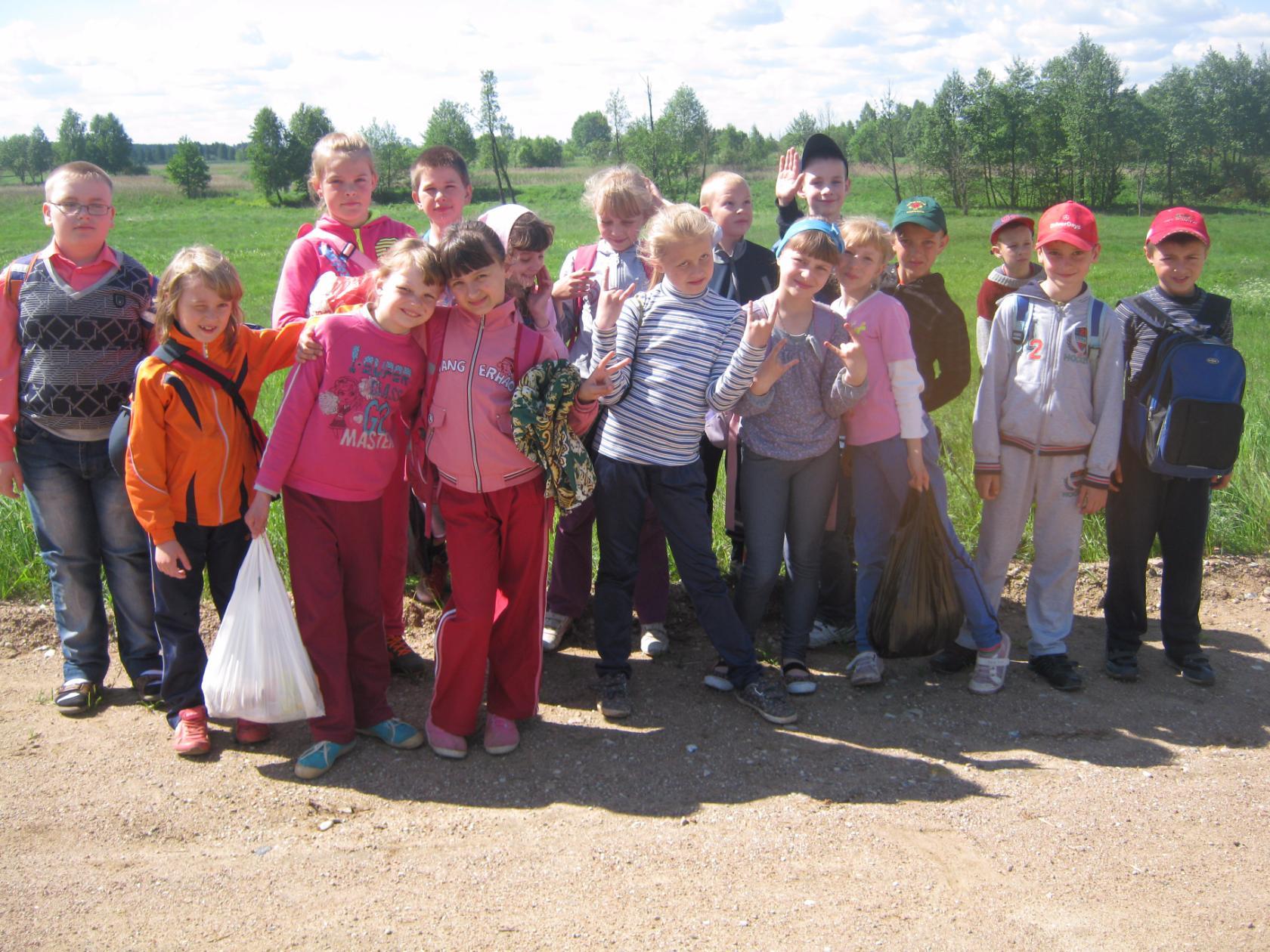 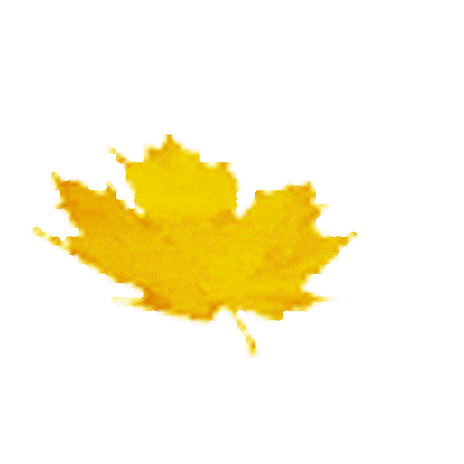 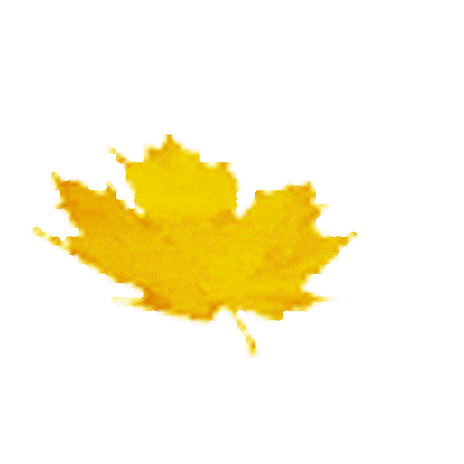 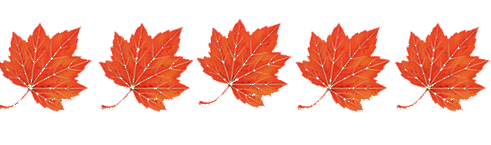 УУМНИКИ   И   УМНИЦЫ
Победители
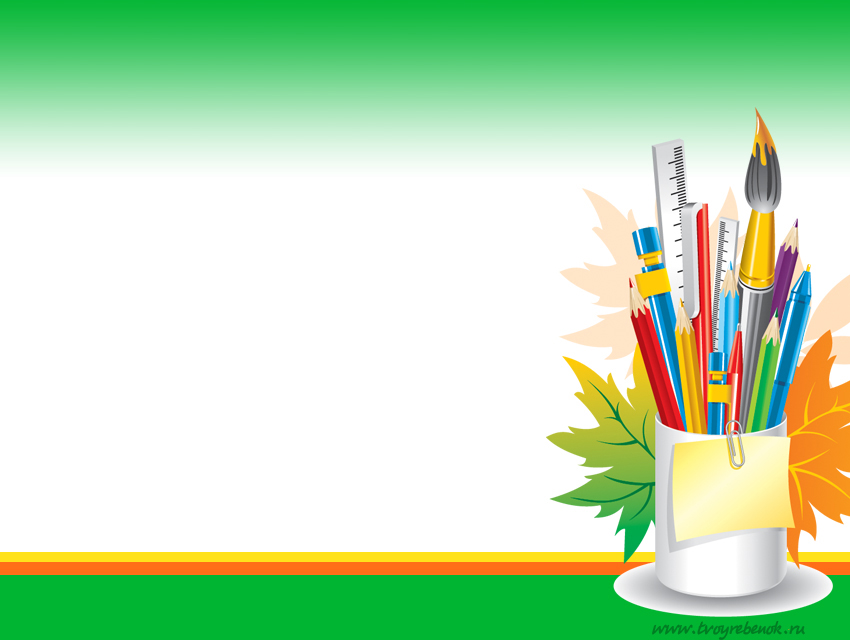 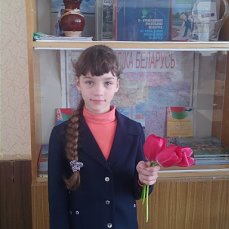 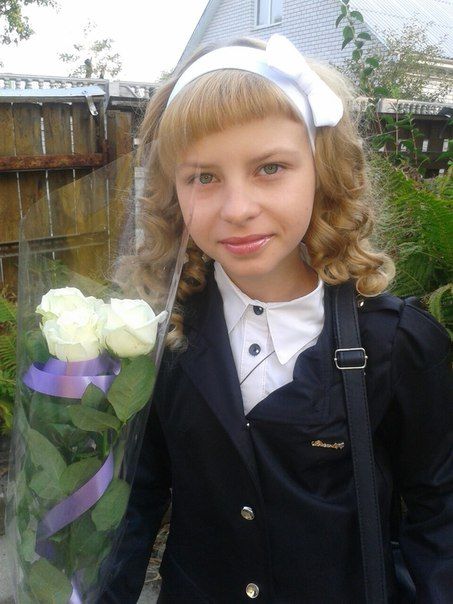 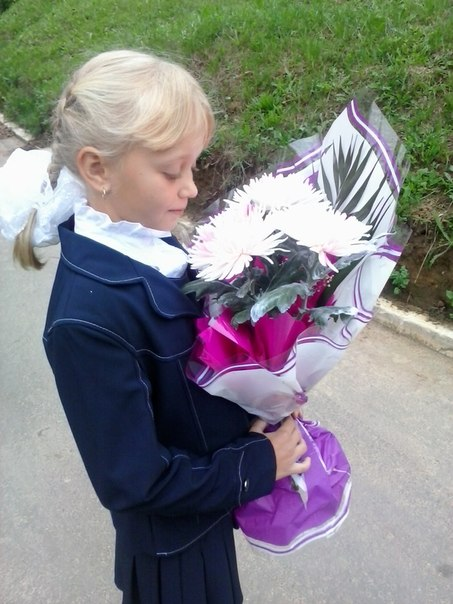 Лицкевич  Ангелина
Русак  Елизавета
Сумейко  Вероника
Лицкевич  Ангелина
Сумейко  Вероника
Русак  Елизавета
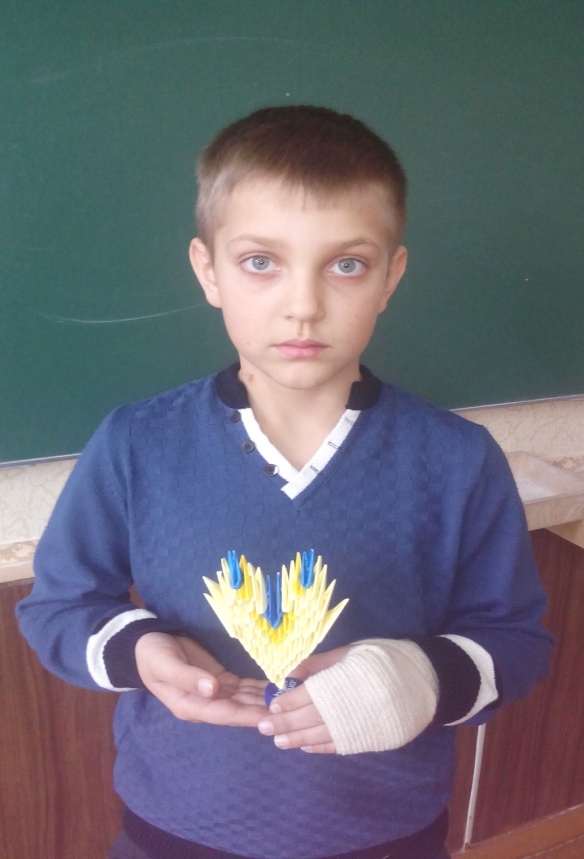 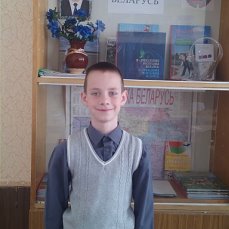 Бушило  Захар
Зарожный  Павел
Бушило  Захар
жный  Павел
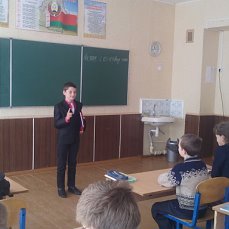 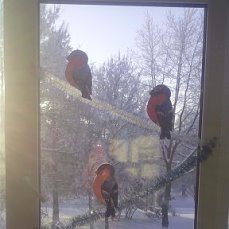 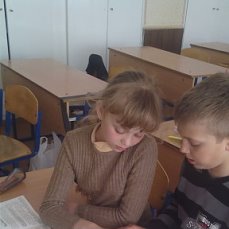 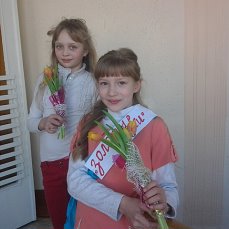 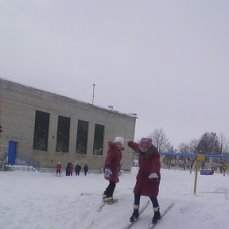 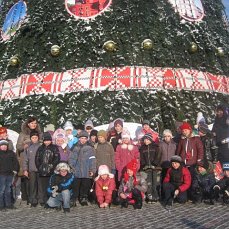 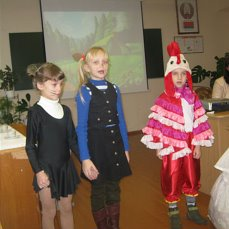 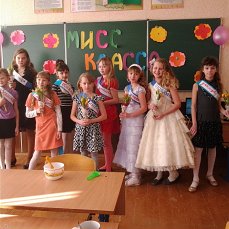 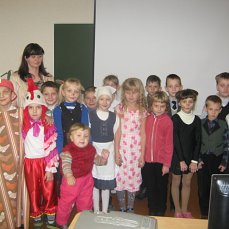 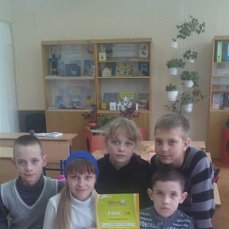 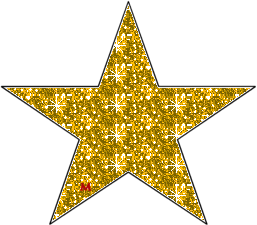 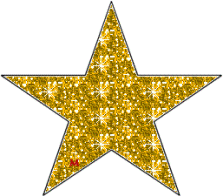 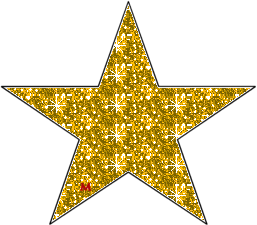 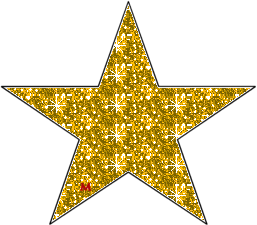 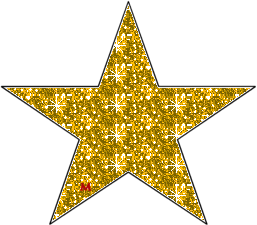 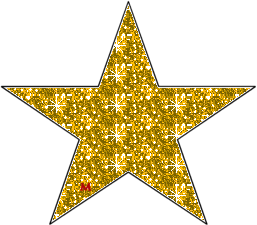 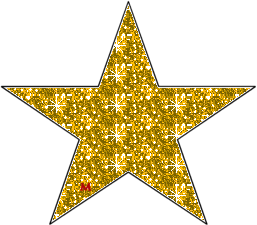 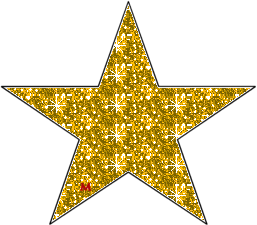 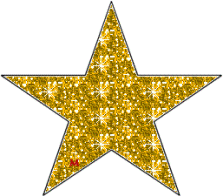 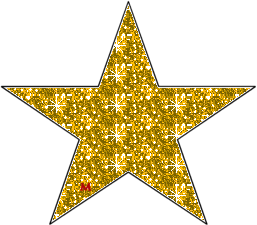 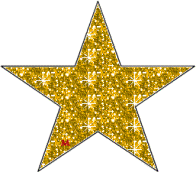 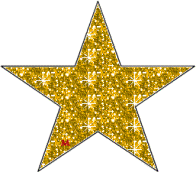 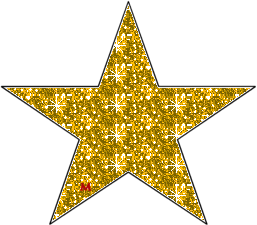 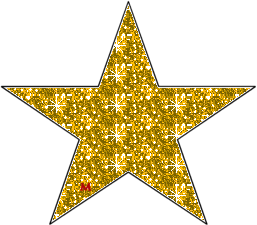 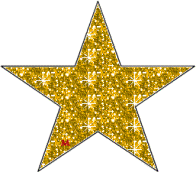 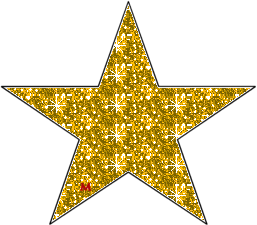 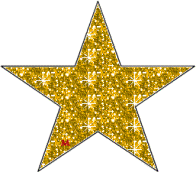 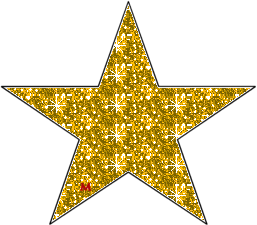 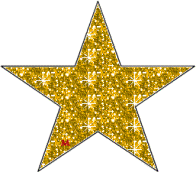 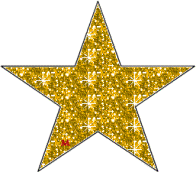 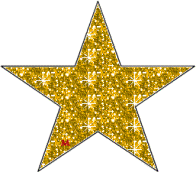 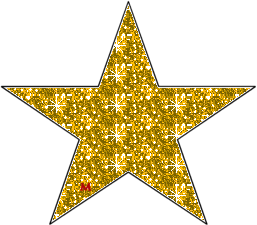 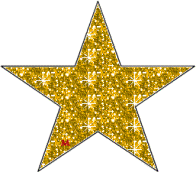 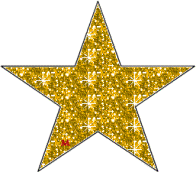 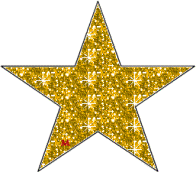 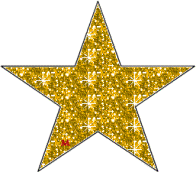 ББУДУЩИЕ ЗВЁЗДОЧКИ СПОРТА
Победители
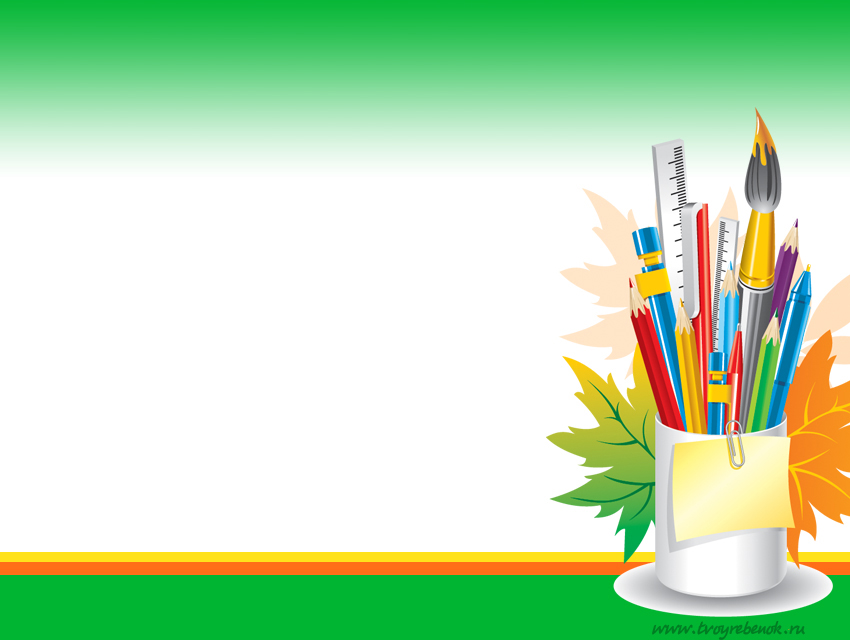 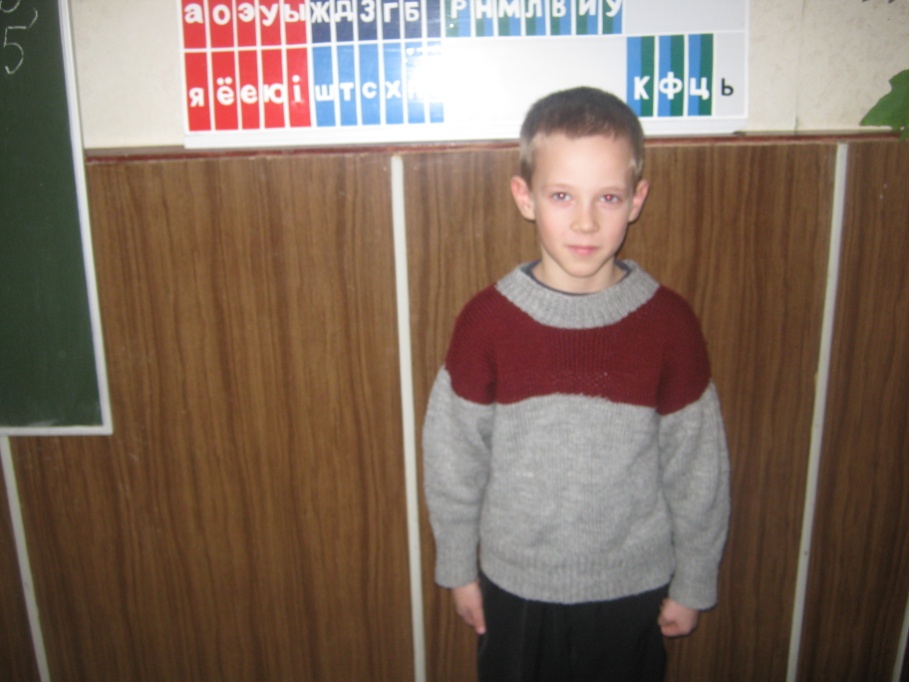 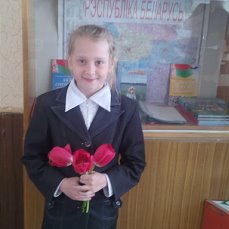 Бурков  Максим
Стаценко  Алёна
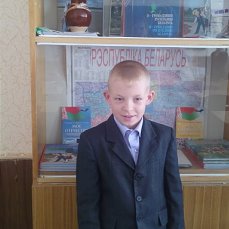 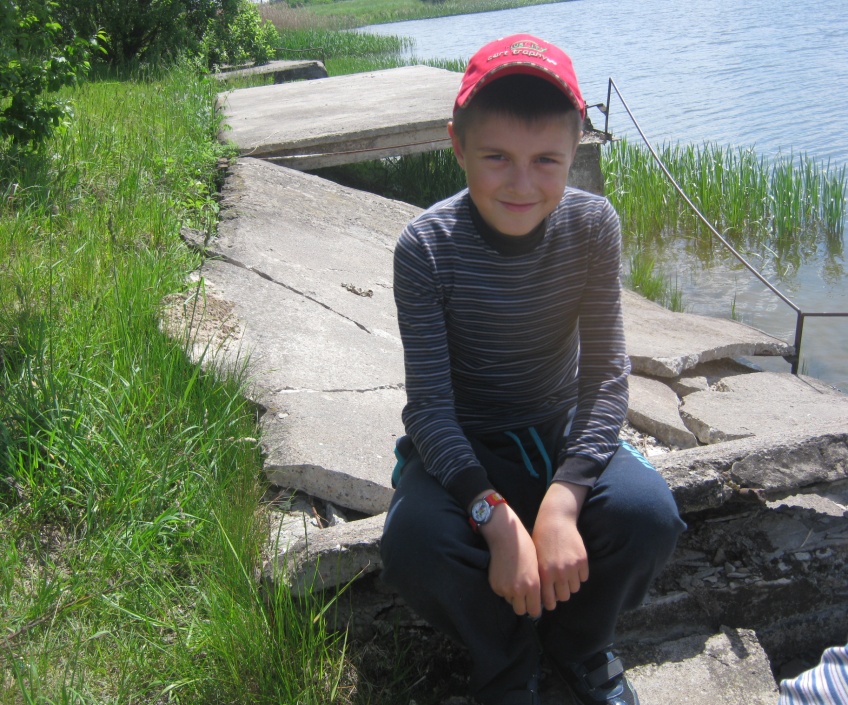 Грищенков  Глеб
Ефименко  Александр
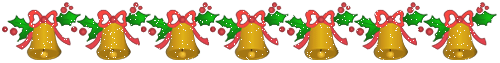 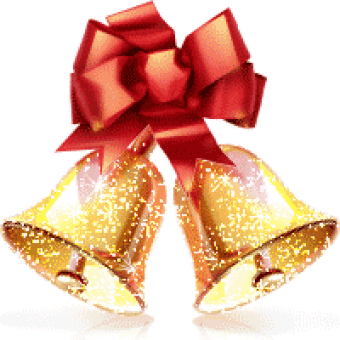 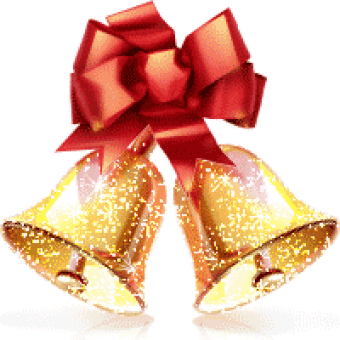 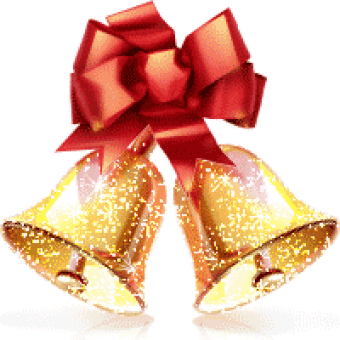 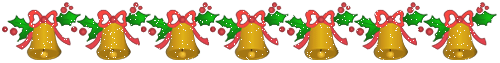 ЛЮБИТЕЛЬ  ЧТЕНИЯ
Победители
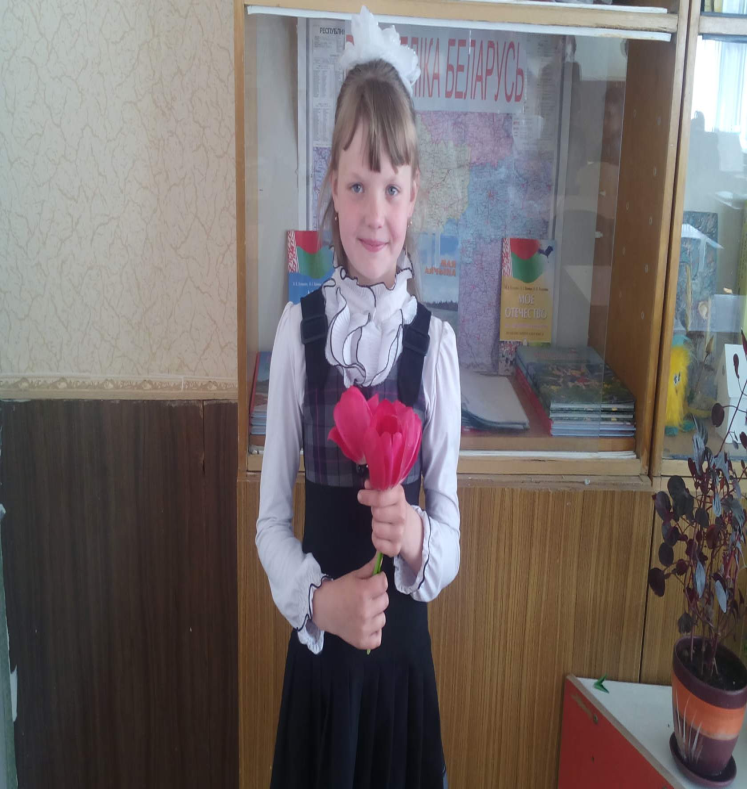 Ярошевич  Ксения
Ярошевич  Юрий
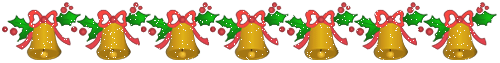 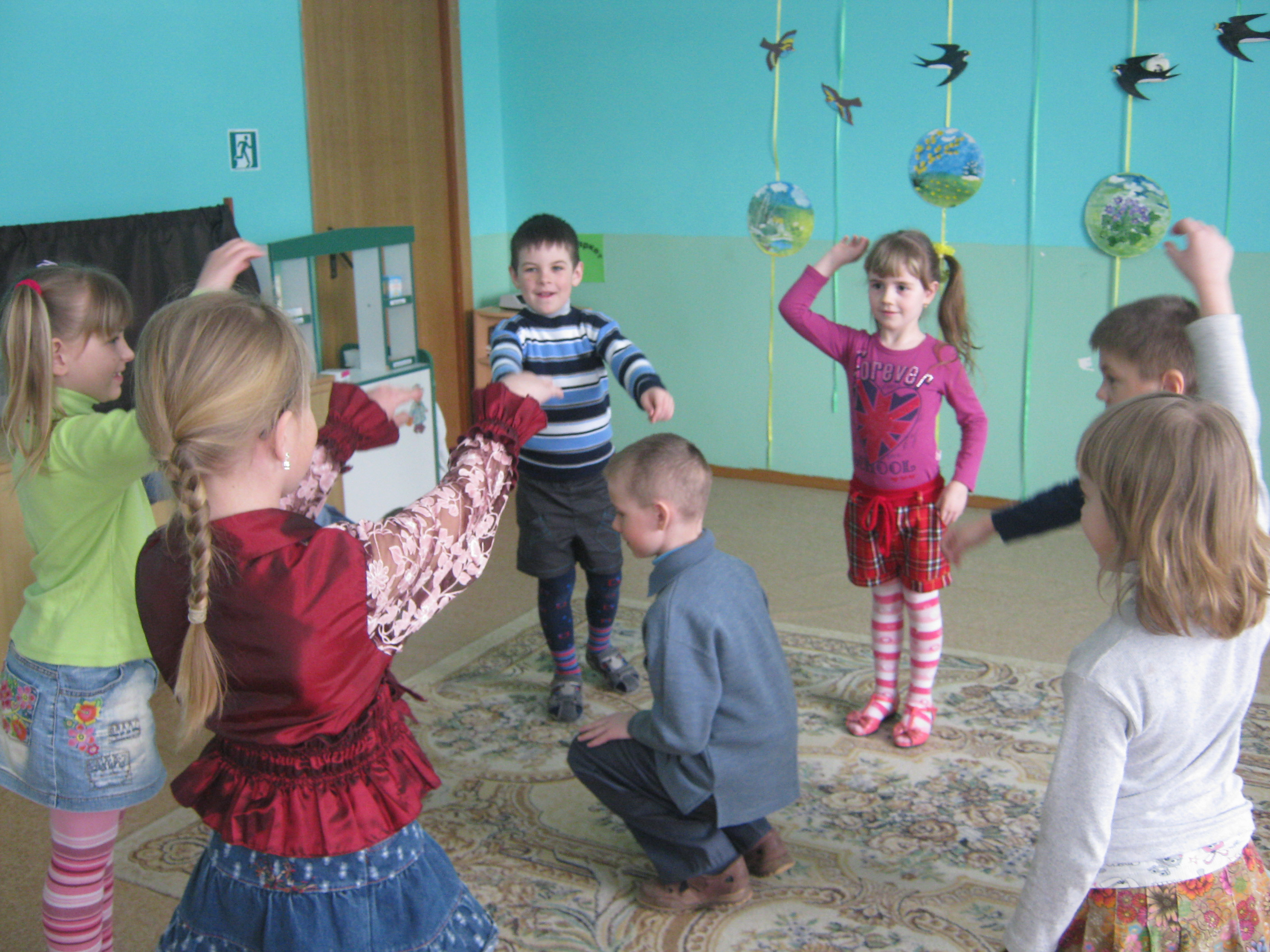 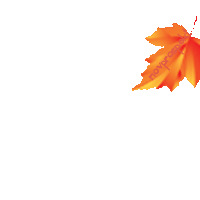 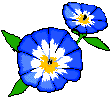 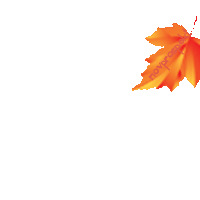 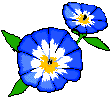 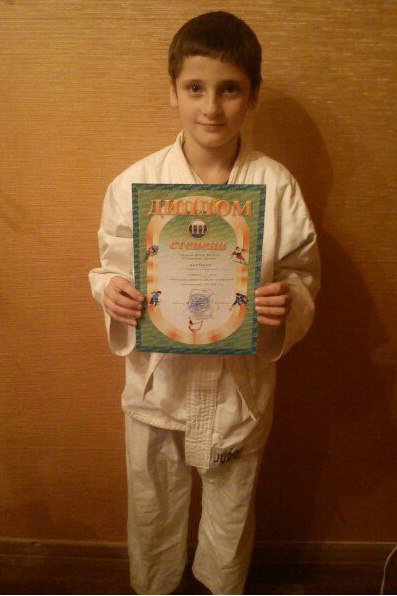 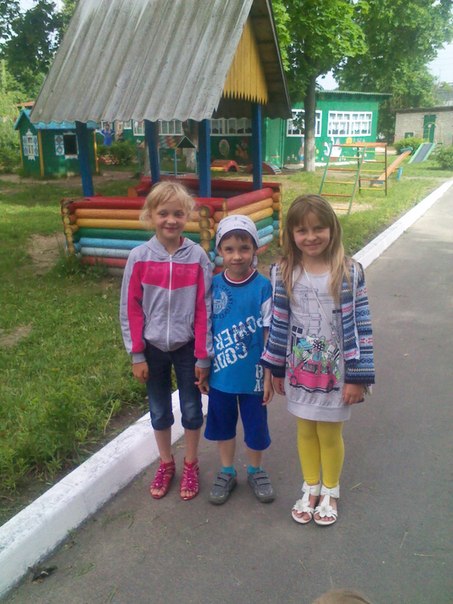 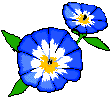 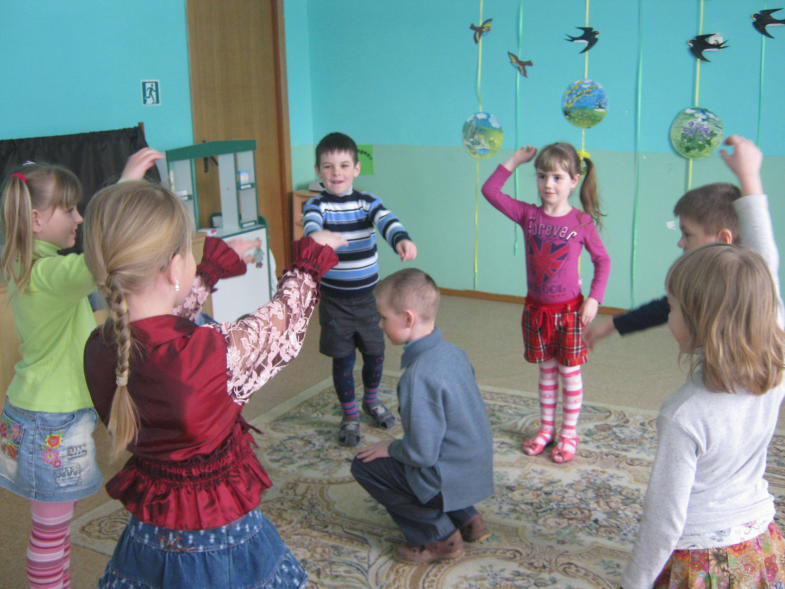 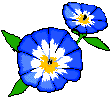 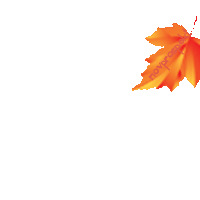 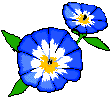 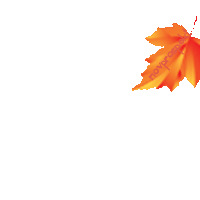 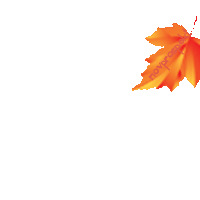 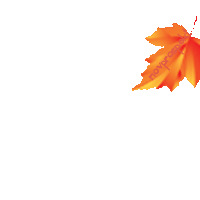 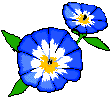 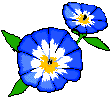 ДОБРОЕ  СЕРДЦЕ
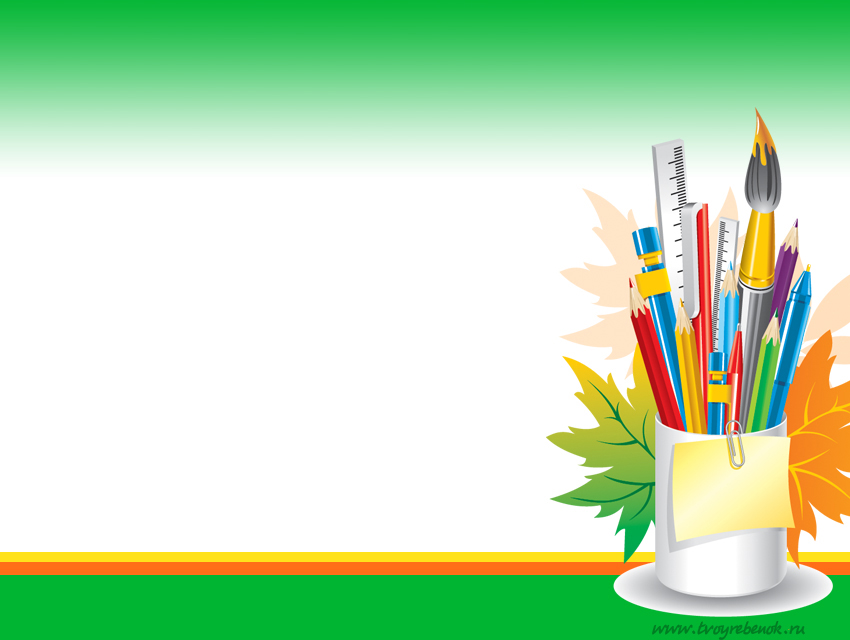 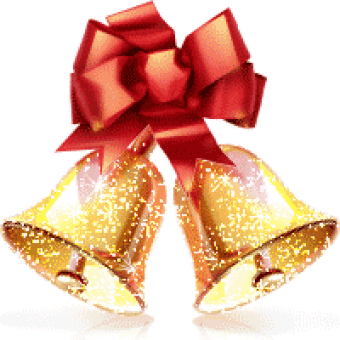 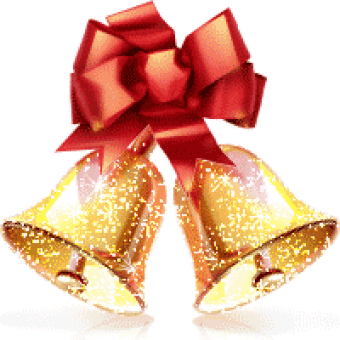 Победители
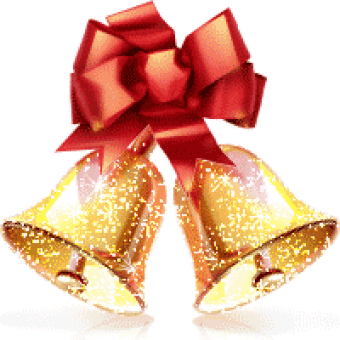 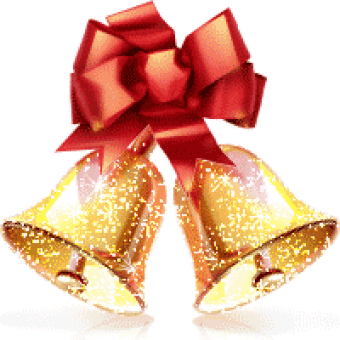 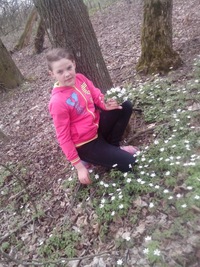 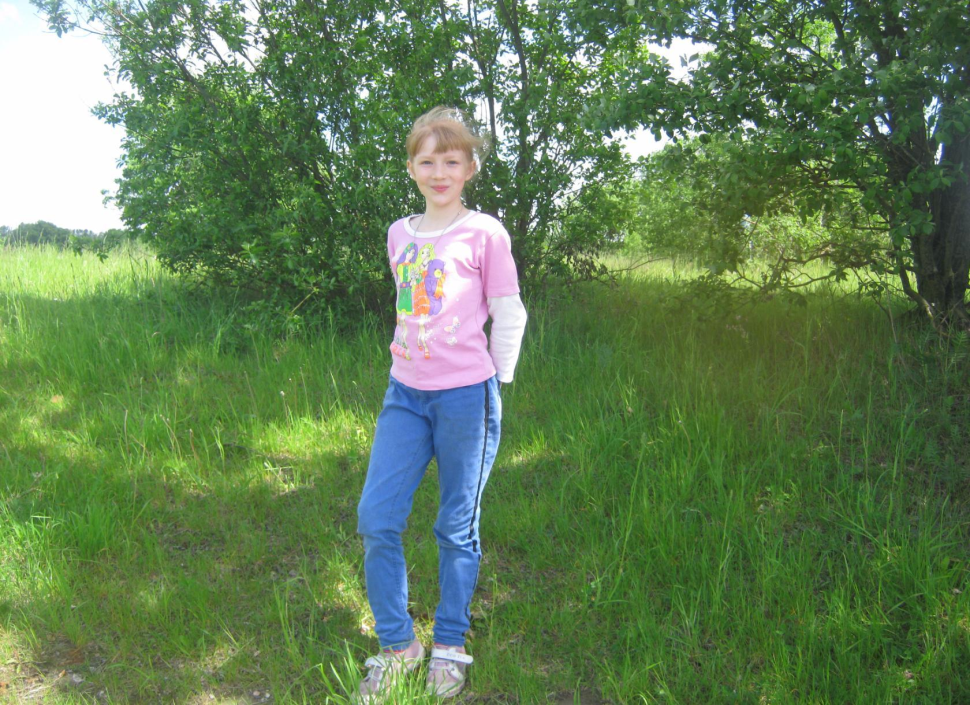 Скребец  Любовь
Яскевич   Дарья
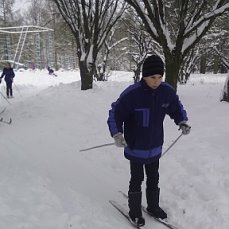 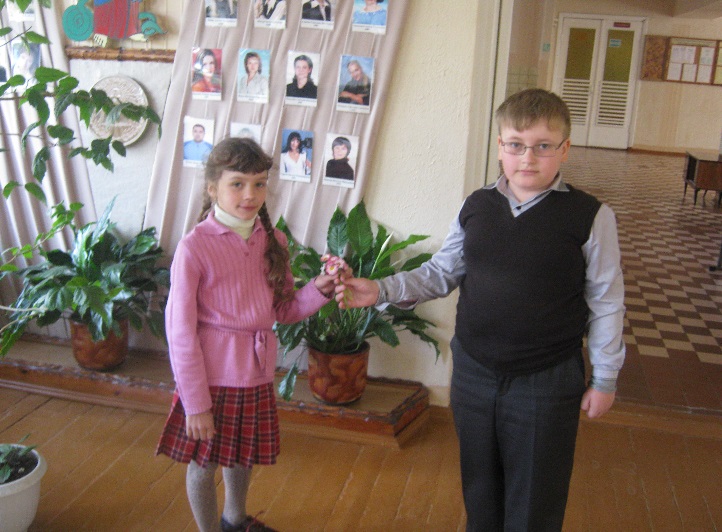 Ярошук  Тихон
Тиунчик  Антон
НАШИ  ДРУЖНЫЕ  ДЕЛА
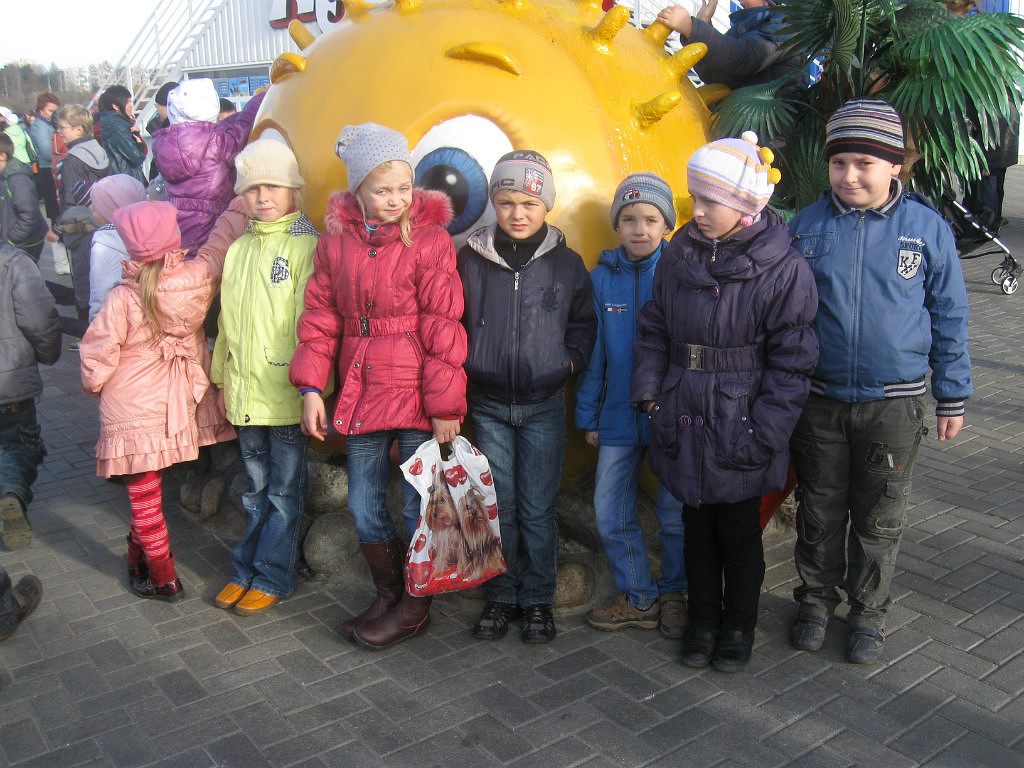 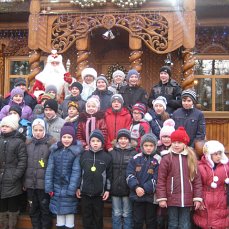 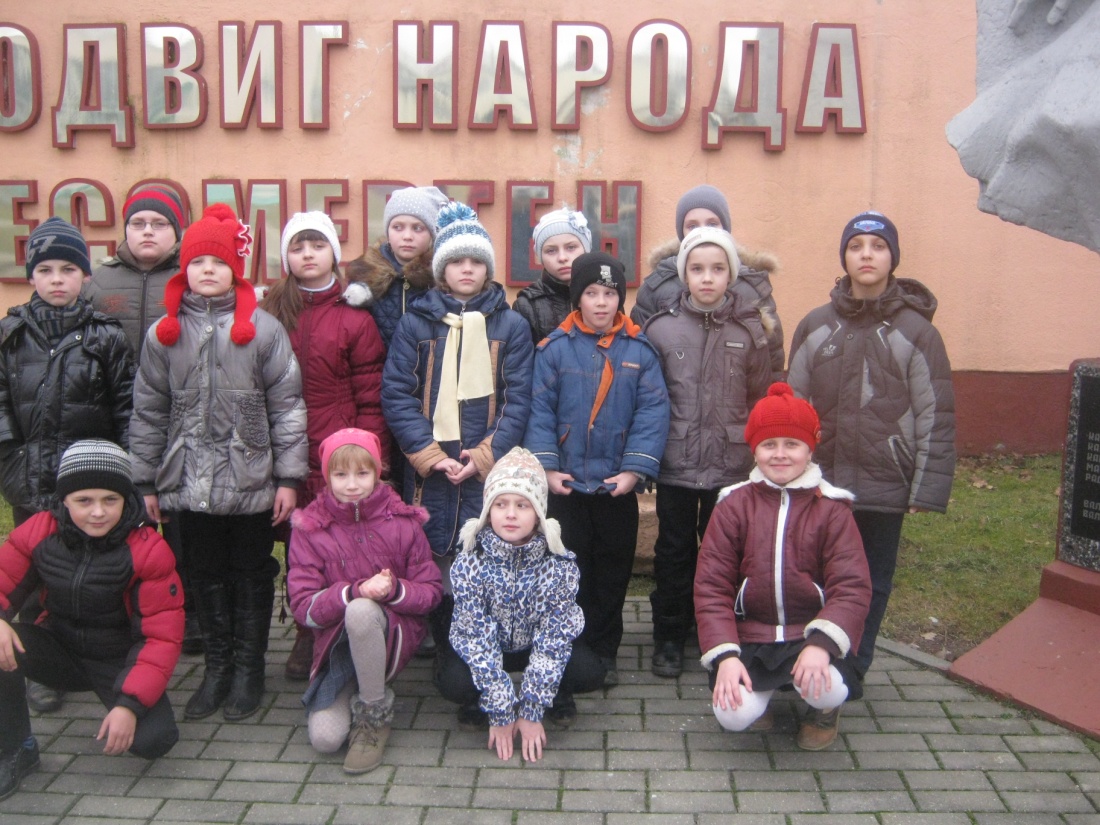 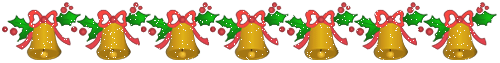 НАШИ       ДРУЖНЫЕ  ДЕЛА
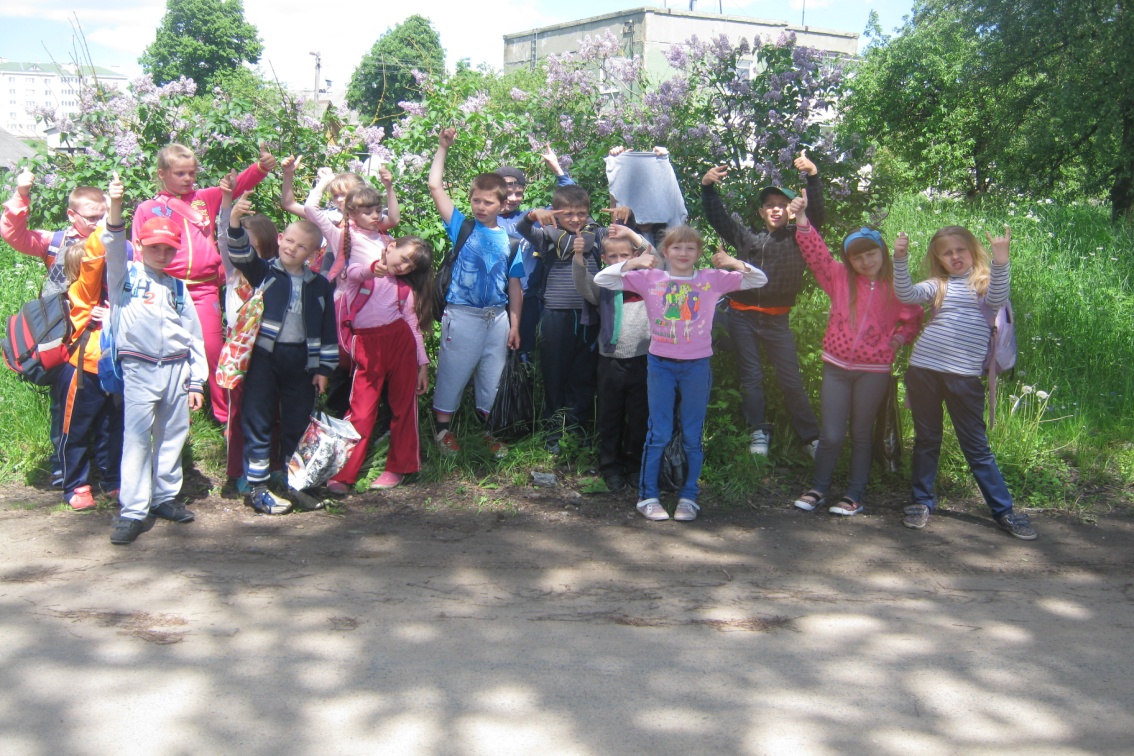 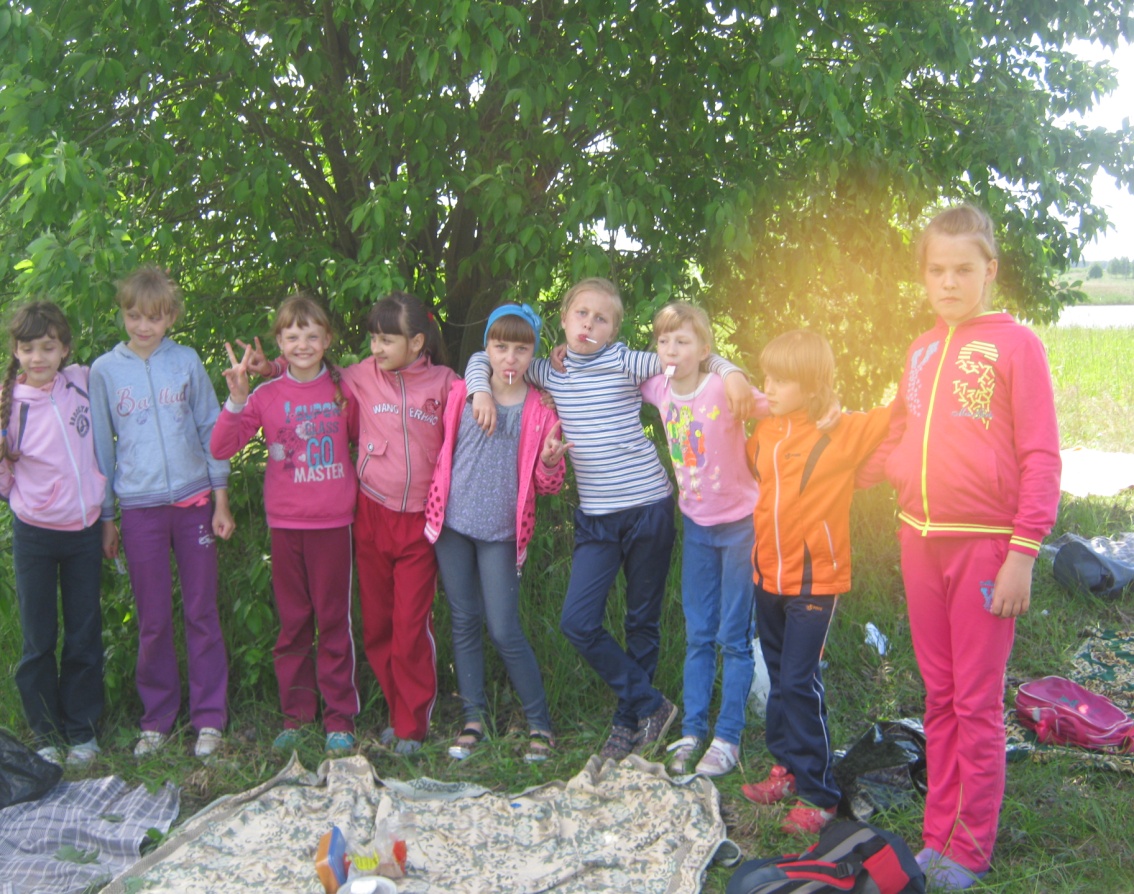 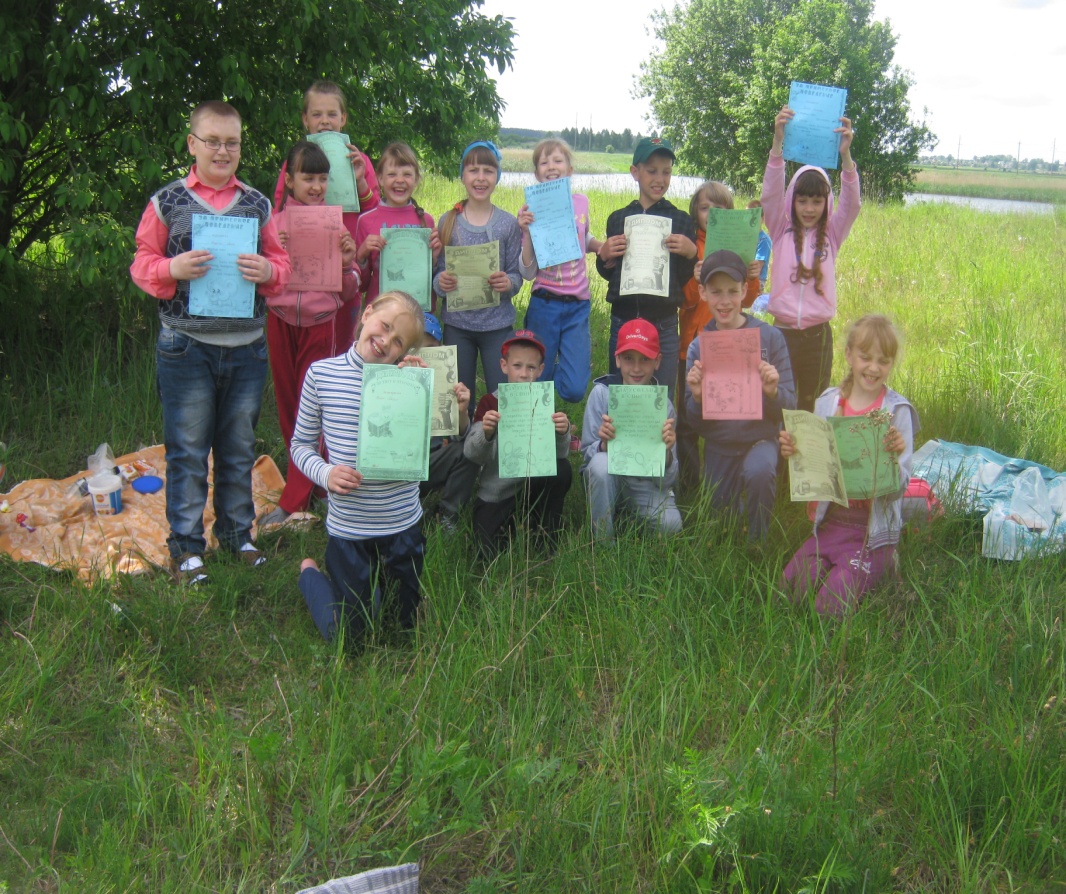 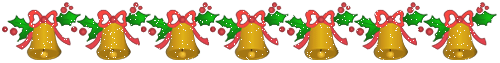 БУДУЩИЕ ЗВЁЗДОЧКИ  СЦЕНЫ
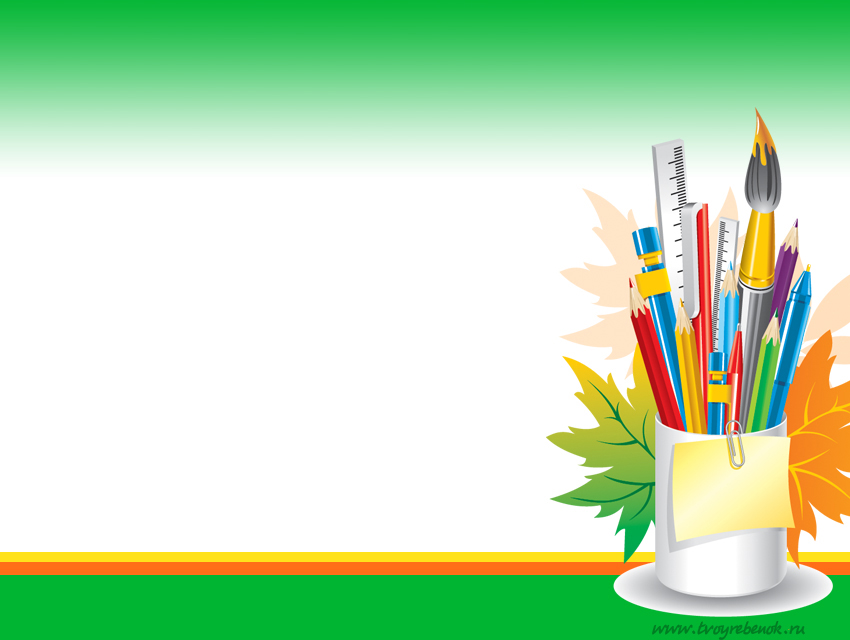 Победители
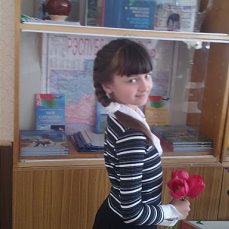 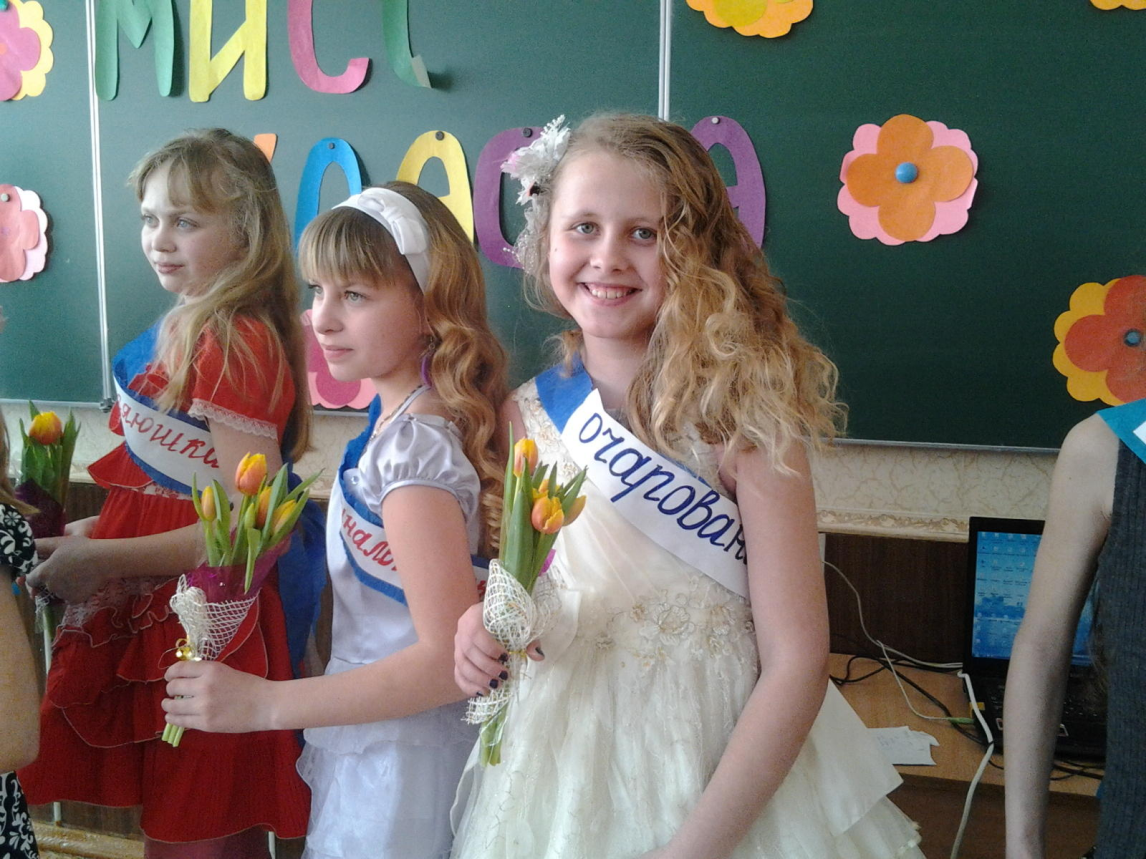 Михневич  Ангелина
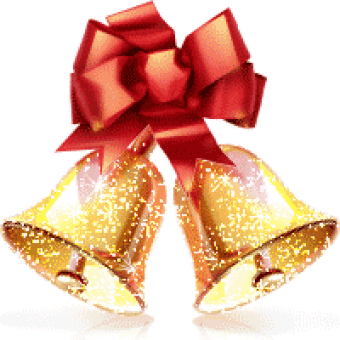 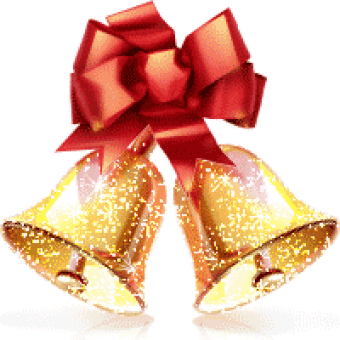 Никон  Мария
А  ТЫ  МЕНЯ  ЛЮБИШЬ?
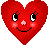 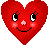 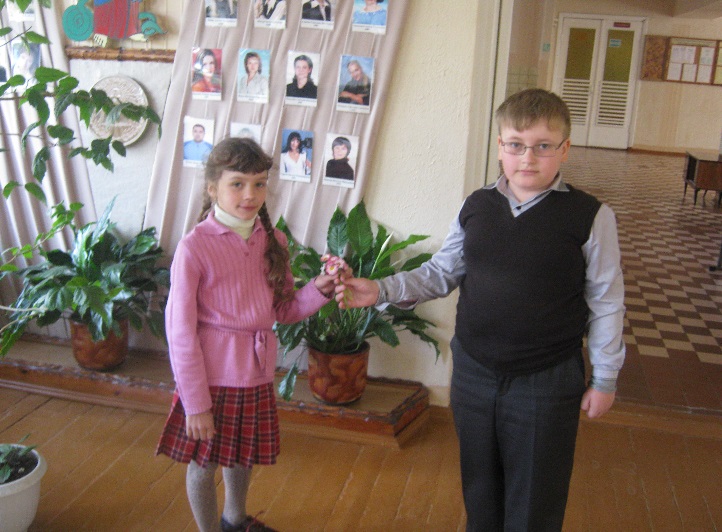 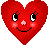 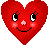 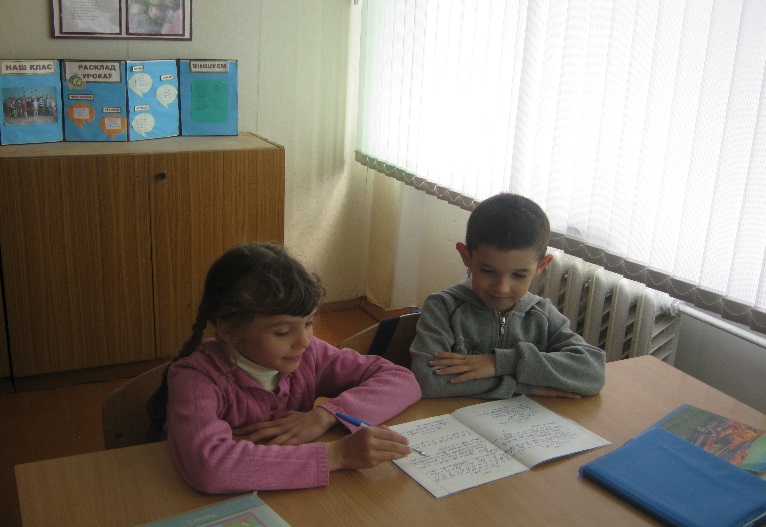 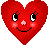 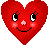 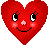 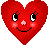 Мистер   ENGLISH
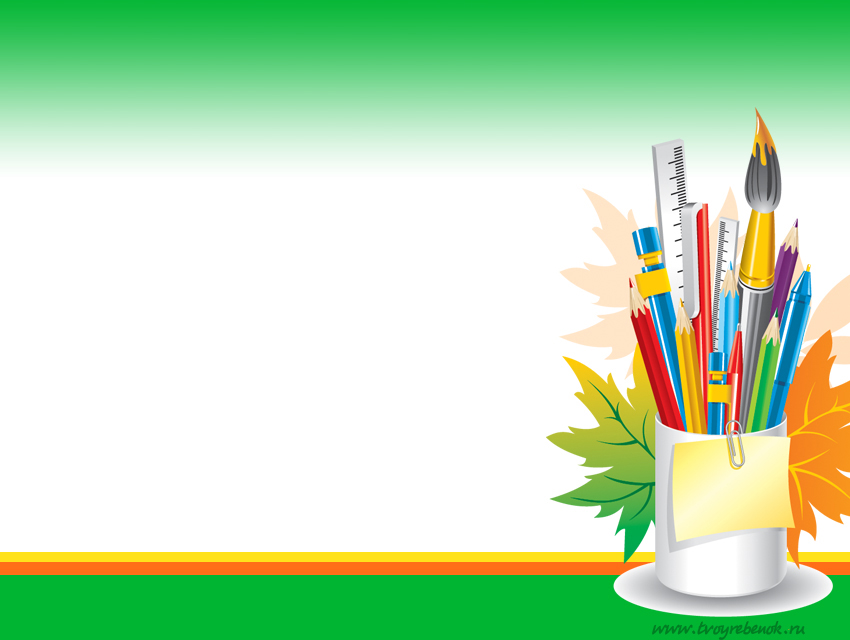 Победитель
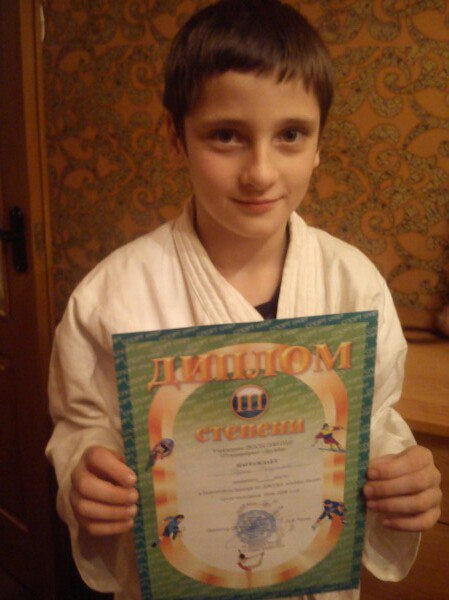 Дуко  Вадим
Репка
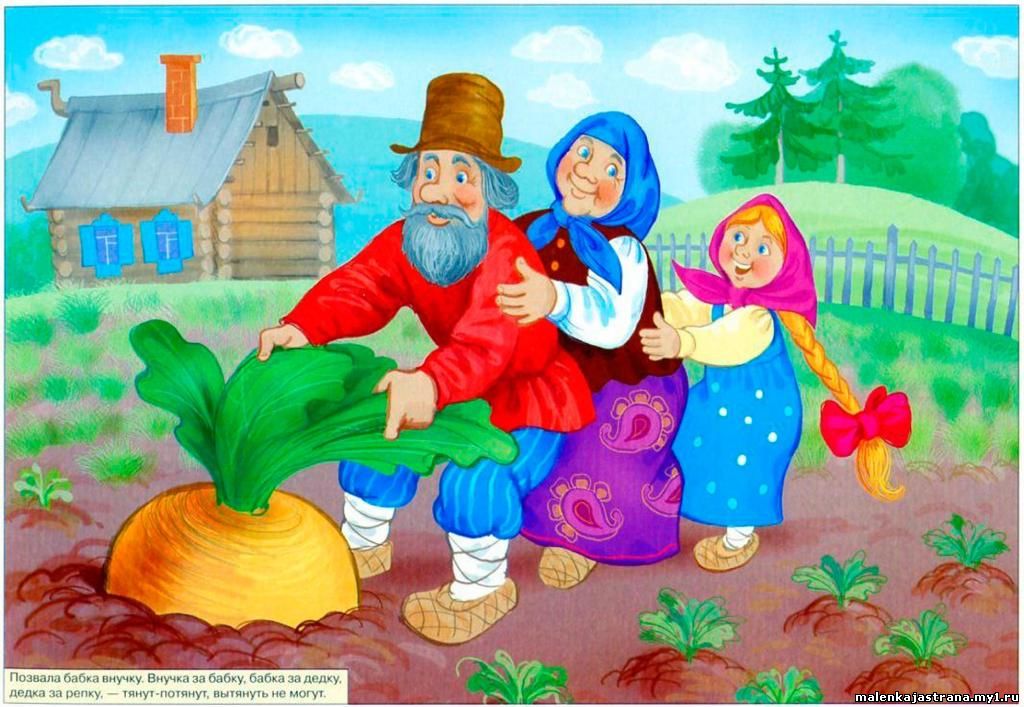 СПАСИБО  ВАМ, РОДИТЕЛИ!
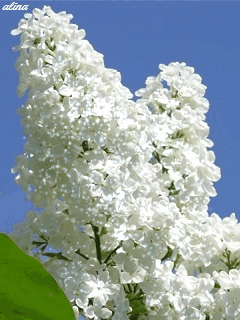 Успехов  в  учёбе!
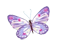 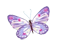 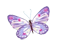 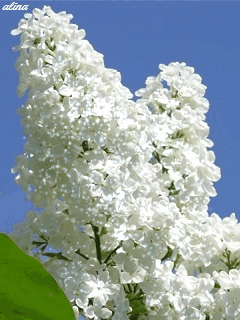